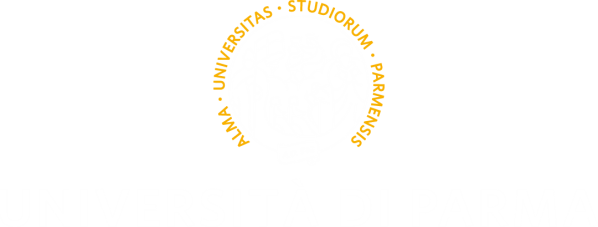 Corso di preparazione alla stesura della tesi di Laurea
Dott.ssa Giulia Pongolini
Diritto penale
Questionario di gradimento:

Gli studenti sono invitati a compilare il questionario di gradimento relativo al corso sulla preparazione della tesi di laurea che possono trovare al seguente link: 

https://forms.office.com/e/XvcnjSkxQM
Di cosa parleremo:

Scelta della materia e dell’argomento in cui svolgere la tesi di Laurea
Tipologie di tesi e procedimento di redazione
Criteri redazionali per la stesura dell’elaborato
Ricerca bibliografica e utilizzo delle banche dati
Risorse utili
Scelta della materia e dell’argomento in cui svolgere la tesi di Laurea :

Si può svolgere la tesi in una materia, in relazione alla quale sia stato sostenuto l’esame di profitto.
Relatore della tesi di Laurea può essere:
Professore titolare di uno degli insegnamenti impartiti dal Corso di Laurea magistrale in Giurisprudenza.
Professore di altro Corso di Laurea dell’Ateneo, con il quale lo studente/la studentessa abbia sostenuto un esame valido ai fini curriculari, il cui insegnamento non risulti impartito nel Corso di Laurea magistrale in Giurisprudenza.
Criteri per la scelta della materia:

Interesse per la materia legato a passioni personali o a esperienze formative svolte.
Prospettive future sul percorso post-laurea.
Particolare sintonia con il metodo di insegnamento adottato dal relatore.
Scelta dell’argomento :

Si rimanda ai criteri per la scelta della materia (interesse personale, prospettive future).
Caratteristiche dell’argomento:
Non troppo ampio -> infinita ricerca di materiale, troppi aspetti da trattare, risultato incompleto e superficiale
Non troppo ristretto -> difficoltà nel reperire materiale sufficiente, indice scarno, risultato incompleto e superficiale
Dunque, come individuare l’argomento “giusto”?:

Iniziare una ricerca bibliografica ad ampio raggio
Circoscrivere un macro-tema
Individuare alcuni argomenti specifici di interesse
Proporli al Relatore, il quale potrà:
Accogliere le suggestioni dello studente in tutto o in parte
Reindirizzarlo su altri argomenti di particolare rilevanza
Esempi di argomenti trattati dalla cattedra di diritto penale:

Prostituzione
Legalizzazione cannabis e derivati
Reati sessuali 
Omicidio stradale
Ergastolo ostativo
Discorso d’odio
Violenza figlio parentale
Matrimonio forzato
Inosservanza dell’obbligo dell’istruzione elementare dei minori e relative riforme
Pedopornografia e sexting
Minori e ammonimento del questore
Tipologie di tesi:

Tesi curricolare: dissertazione che affronta un tema circoscritto e che è accompagnata da una rassegna critica della letteratura e della giurisprudenza sull’argomento. 
Tesi di ricerca: dissertazione che richiede una trattazione accurata ed esauriente e che esprime elevate capacità di lavoro in autonomia e riflessione critica.

Fonte: https://corsi.unipr.it/it/cdlm-giur/tesi-di-laurea-prova-finale#blocco-paragrafo-8792
Principali elementi di distinzione:

Tempo necessario alla redazione (variabile, a seconda delle caratteristiche e circostanze del singolo studente):
Tesi curricolare: 6 mesi
Tesi di ricerca: 12 mesi
Punteggio massimo:
Tesi curricolare: max. 3 punti + media degli esami sostenuti
Tesi di ricerca: max. 7 punti (a.a. di immatricolazione fino al 2017/2018) o 8 punti (a.a. di immatricolazione dal 2017/2018 in avanti) + media degli esami sostenuti
Completezza della trattazione/Lunghezza dell’elaborato.
Procedimento:

 Assegnazione del titolo della tesi.
 Raccolta di un’ampia bibliografia sul tema. Indicazione di fonti base da parte del docente.
 Predisposizione di una prima bozza di indice, modificabile in corso d’opera, da sottoporre al Docente.
 Lettura della opere raccolte nella bibliografia …
 … parallelamente alla stesura dell’elaborato (consegna periodica al docente di sezioni non oltre le 20/30 pagine).
A stesura completata, richiesta al docente dell’assenso alla presentazione della domanda di Laurea.
Consegna al docente della tesi completata almeno 15 giorni prima della data di scadenza per l’upload su Esse3.
Adempimenti e scadenze:

 Tutte le informazioni concernenti scadenze e modulistica al sito: https://corsi.unipr.it/it/node/8322
Struttura della tesi e linguaggio:

La tesi si compone dei seguenti elementi:
Indice
Introduzione (presentazione oggetto dello studio)
3/4 capitoli (suddivisi in paragrafi e sottoparagrafi)
Conclusioni (riflessione critica sui risultati dello studio)
Bibliografia
Ringraziamenti (facoltativi, sobri)
Il linguaggio deve essere impersonale e corretto dal punto di vista tecnico-giuridico; si consiglia l’utilizzo di frasi complete ma concise.
Attenzioni agli errori di ortografia.
Indice:

Realizzazione di una prima bozza dopo la lettura dei testi di riferimento indicati dal Relatore.
 Può essere modificato in corso d’opera.
Allegare al Relatore una versione aggiornata dell’indice ad ogni consegna del testo.
Suddivisione in capitoli e paragrafi secondo il seguente modello:
Capitolo I - TITOLO
1. Titolo paragrafo.
2. Titolo paragrafo.
3. Titolo paragrafo.
4. Titolo paragrafo.
5. Titolo paragrafo
 Sotto-numerazione/utilizzo dell’espressione (segue).
Criteri redazionali:

Indicazioni generali e modello di tesi al link: https://gspi.unipr.it/it/didattica/esami-di-laurea/tesi 
 Indicazioni specifiche fornite dalla cattedra di diritto penale tramite apposito vademecum.
Utilizzo del corsivo per parole straniere e in latino, per sottolineare una determinata parola o concetto (con parsimonia), nelle citazioni bibliografiche; mai per citazioni di testo tra virgolette o per l’espressione cit.
Sommario: 

Ciascun capitolo deve essere preceduto da un sommario. Quest’ultimo deve essere strutturato secondo il seguente esempio:

Sommario: 1. Il bene giuridico tutelato. – 2. I soggetti attivi. – 3. La condotta. – 4. Momento consumativo e tentativo. – 5. Il dolo. – 6. Cenni in tema di concorso di reati.  – ecc. 

oppure (esempio con sottoparagrafi):

Sommario: 1. Considerazioni introduttive. - 2. La fattispecie di induzione, favoreggiamento o sfruttamento di minore: il bene giuridico tutelato. – 2.1. I soggetti, attivi e passivi. – 2.2. Le condotte: indurre, favorire, sfruttare. – 2.3. L’induzione, favoreggiamento o sfruttamento della prostituzione minorile quale reato eventualmente abituale. – 2.4. Momento consumativo e tentativo. – 2.5. Il dolo. – 3. Le fattispecie di compimento di atti sessuali con minore tra i quattordici ed i diciotto anni verso corrispettivo economico: il bene giuridico tutelato. – 3.1. I soggetti, attivi e passivi. – 3.2. (ecc.)
Citazioni bibliografiche: 

La stesura di un testo accademico si basa su informazioni , concetti e nozioni tratti dal lavoro di altri studiosi.
Lo studente deve  esporre e riassumere i contenuti delle fonti con parole proprie (parafrasi).
Citazione diretta: riprendere testualmente brani di opere altrui, inserendo il testo tra virgolette basse (cc.dd. caporali: « »; eventuali omissioni all’interno delle citazioni saranno indicate dai tre puntini tra parentesi quadre: […]). 
I riferimenti al pensiero di altri autori, ripresi testualmente o riportati con parole proprie, devono essere indicati nelle note a piè di pagina.
Riportare idee altrui, parti di libri , di articoli o di contributi senza documentarne in nota la provenienza integra il reato di plagio.
Note a piè di pagina: 

Note di riferimento contenenti i riferimenti bibliografici pertinenti al tema affrontato.
Note di commento riportanti brani in cui lo studente approfondisce aspetti dei concetti trattati nel testo.
Inserimento delle note:
Riferimenti- Inserisci nota a piè di pagina
Ctrl+AltGr+f
Espressioni di apertura di una nota a piè di pagina:
Cfr./V./Si veda
In senso conforme/In senso contrario /contra (per sottolineare differenti opinioni o orientamenti  su un tema
E’ importante ricordare che esistono diversi criteri per redigere citazioni bibliografiche, in questa sede saranno forniti quelli adottati dalla cattedra di diritto penale.
Approccio improntato alla coerenza.
Criteri di citazione della dottrina: alcuni esempi
Monografie:
Iniziale (maiuscolo puntato) del nome dell’autore, Cognome (maiuscoletto), Titolo (corsivo), luogo di pubblicazione, anno di pubblicazione, pagina
Es. S. Canestrari, L’illecito penale preterintenzionale, Padova, 1989, 11 ss.
Trattati:
V. Manzini, Trattato di diritto penale italiano5, I, Torino, 1981, 252 ss.; il numero in apice indica l’edizione.
P. Veneziani, I delitti contro la vita e l’incolumità individuale. I delitti colposi, in G. Marinucci-E. Dolcini (dir.), Tratt.  dir.  pen. Parte speciale, III, 2, Padova, 2003, 296; III indica il volume e 2 il tomo
Commentari:
M. Donini, Sub art. 609-octies, in A. Cadoppi (a cura di), Comm. delle norme contro la violenza sessuale e la pedofilia4, Padova, 2006, 761 ss.
Criteri di citazione della dottrina: alcuni esempi

Voci in Enciclopedie:
M. Gallo, voce Dolo (dir. pen.), in Enc. dir., XIII, Milano, 1964, 750 ss

Articoli in riviste giuridiche:
D. Castronuovo, Responsabilità da prodotto e struttura del fatto colposo, in Riv. it. dir. proc. pen., 2005, 301 ss. 

La citazione dei siti internet deve essere fatta indicando l’indirizzo in corsivo, senza sottolineatura. Indicare sempre la data di consultazione del sito fra parentesi tonde.
www. judicium.it ( 23 maggio 2005)
Criteri di citazione della giurisprudenza: alcuni esempi

Sentenze della Corte di cassazione :
Cass., 28 agosto 2002, n. 12568
Sentenze delle Sezioni Unite della Corte di Cassazione:
Cass. pen., sez. un., 28 aprile 1993, n. 4992.
Sentenze di merito: è necessario indicare sempre gli estremi di pubblicazione, o il fatto che la sentenza sia inedita.
App. Ancona, 18 luglio 1979, in Giur. mer. 1980, I , 282.
Trib. Roma, 8 aprile 1988, in Foro it. 1999, I , 1392.
Sentenze della Corte di Giustizia dell’Unione europea:
Corte giust., 21 marzo 1991, c. 303/88, Van Gend en Loos c. Amministrazione Fiscale Olandese, in Raccolta 1991, 5.
Bibliografia:

Tutti i riferimenti bibliografici dovranno essere riportati al termine della tesi, prima dei ringraziamenti.
Per disporre i riferimenti in ordine alfabetico, evidenziare il file e cliccare su “Home”, quindi su “Ordina” (l’icona è di solito contrassegnata dalle lettere A e Z, disposte in verticale e affiancate da una freccia puntata verso il basso).
Esempio: 
Alesiani L., I reati di opinione. Una rilettura in chiave costituzionale, Milano, 2006.
Bacco F., Tra sentimenti ed uguale rispetto. Problemi di legittimazione della tutela penale, Torino, 2018.
Caruso C., La libertà di espressione in azione. Contributo ad una teoria costituzionale del discorso pubblico, Bologna, 2013
Ricerca bibliografica:

Punto di partenza: primi testi di riferimento indicati dal Relatore.
Procedere con metodo “a cascata”: consultare i riferimenti bibliografici contenuti nelle note a piè di pagina e nella bibliografia di tali primi testi di riferimento.
Utilizzare gli strumenti per il recupero dell’informazione bibliografica messi a disposizione dalla biblioteca di giurisprudenza.
Fonti e link utili: 
https://www.bibliotecagiurisprudenza.unipr.it/
https://univpr-my.sharepoint.com/:p:/g/personal/elisa_minardi_unipr_it/EQ77UuGC591EtSkZ62wky2cBG9IU06wQi7W8iLbWOfSFxA?e=yopgoG
Strumenti per il recupero dell’informazione bibliografica:
VPN è un servizio di connessione che consente agli utenti autorizzati di consultare tutte le risorse online che per contratto sono limitate alla rete d’Ateneo anche da postazioni esterne all'Università.https://www.biblioteche.unipr.it/it/node/2366
Opac (Open Access Catalogue) - https://biblioteche.parma.it/SebinaOpac/.do
SFX: catalogo dei periodici elettronici - http://sfx-39upr.hosted.exlibrisgroup.com/39upr/journalsearch
Banche dati - https://www.bibliotecagiurisprudenza.unipr.it/banche-dati/ : alcuni esempi
DeJure
One Legale/One Fiscale/La Mia Biblioteca
Heinonline Law Journal Library
Jstor
Google Scholar
Riviste giuridiche:

Importante: con riguardo ai periodici, utilizzare esclusivamente riviste scientifiche, i cui contributi sono sottoposti ad un processo di peer review
Evitare il ricorso a portali, blog o siti web che, per quanto abbiano contenuto giuridico, sono caratterizzati da un approccio divulgativo e non scientifico
Esempi di riviste giuridiche online in area penalistica:
Sistema Penale
Diritto penale contemporaneo
La legislazione penale
Archivio penale
Grazie
giulia.pongolini@unipr.it
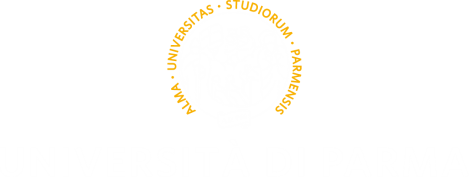